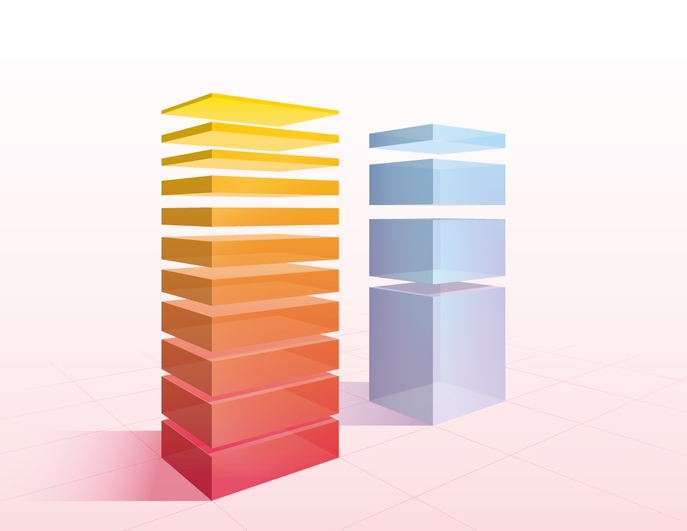 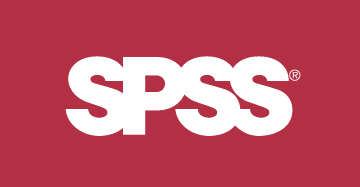 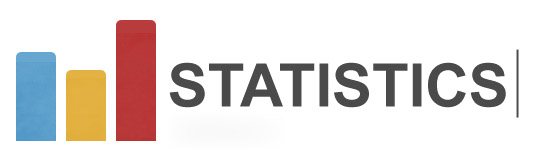 APLIKASI KOMPUTER
Dosen: Fenni Supriadi, SE.,MM
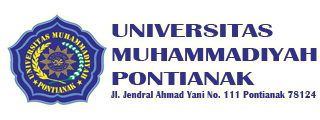 www.fennisupriadi.com
info@fennisupriadi.com
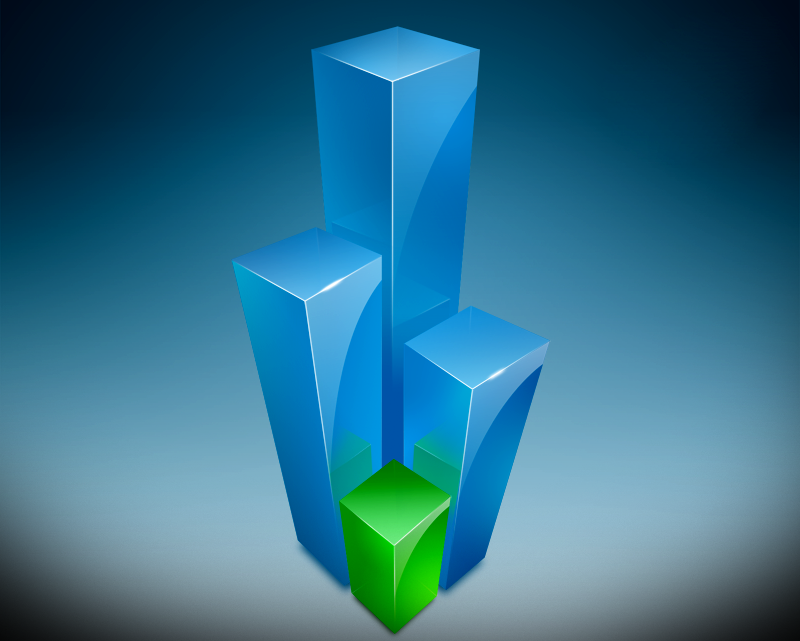 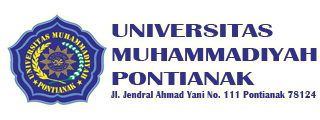 Tujuan Pembelajaran :

Mahasiswa diharapkan mampu memahami, menjelaskan tentang Uji Chi-Square
www.fennisupriadi.com
info@fennisupriadi.com
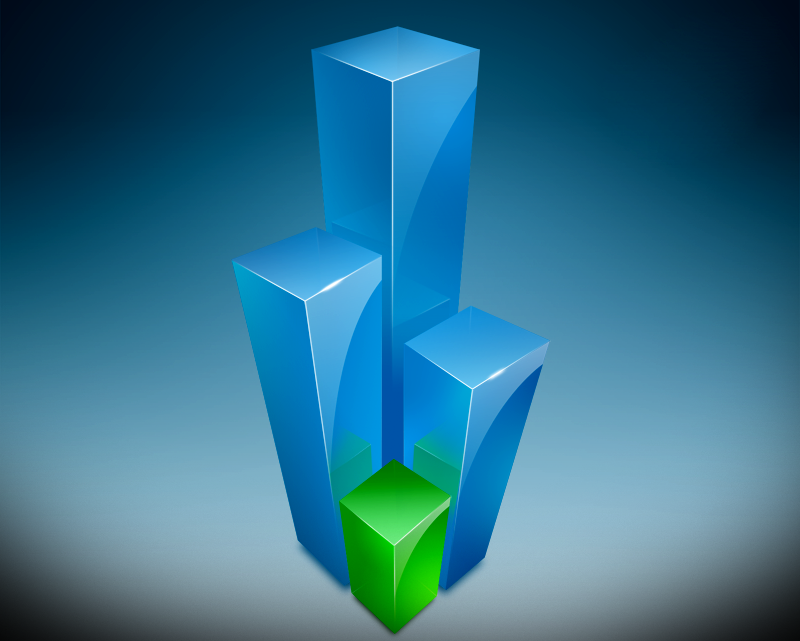 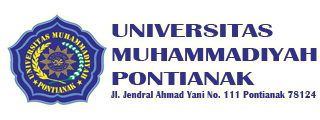 Pokok Bahasan :

 Uji Chi Square
www.fennisupriadi.com
info@fennisupriadi.com
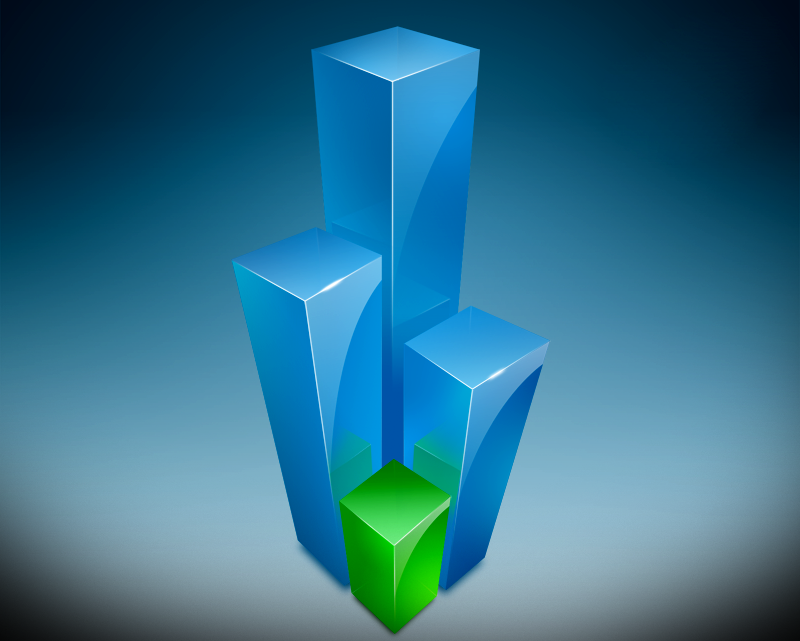 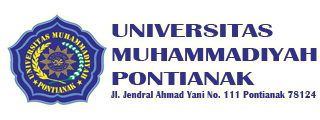 Uji Chi-Square

Uji Chi-square yang umum dikenal oleh banyak orang adalah pengujian terhadap keterkaitan antara dua buah variabel hasil perhitungan (count data)
www.fennisupriadi.com
info@fennisupriadi.com
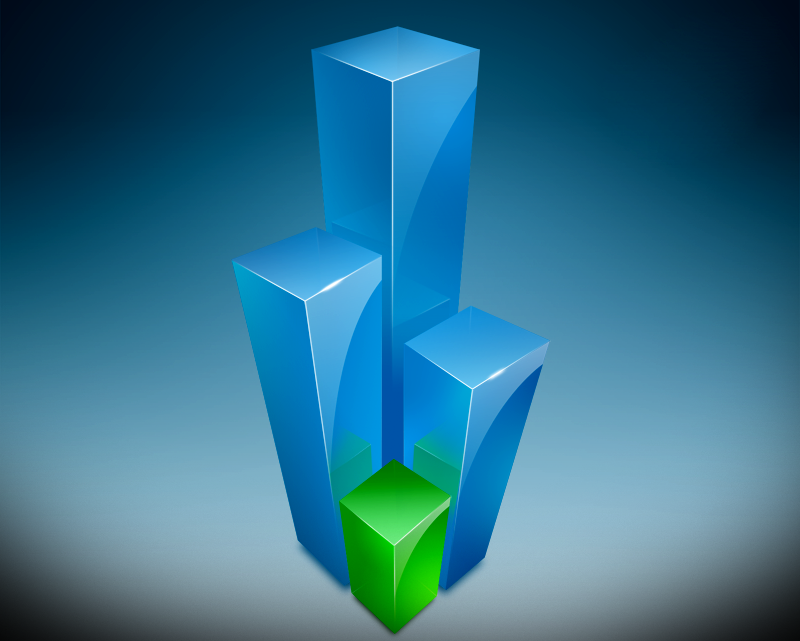 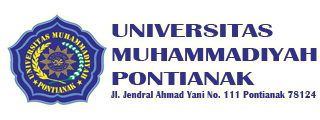 Uji Chi-Square

Dasar pengujian yang digunakan adalah selisih nilai proporsi dari nilai observasi dengan nilai harapan
www.fennisupriadi.com
info@fennisupriadi.com
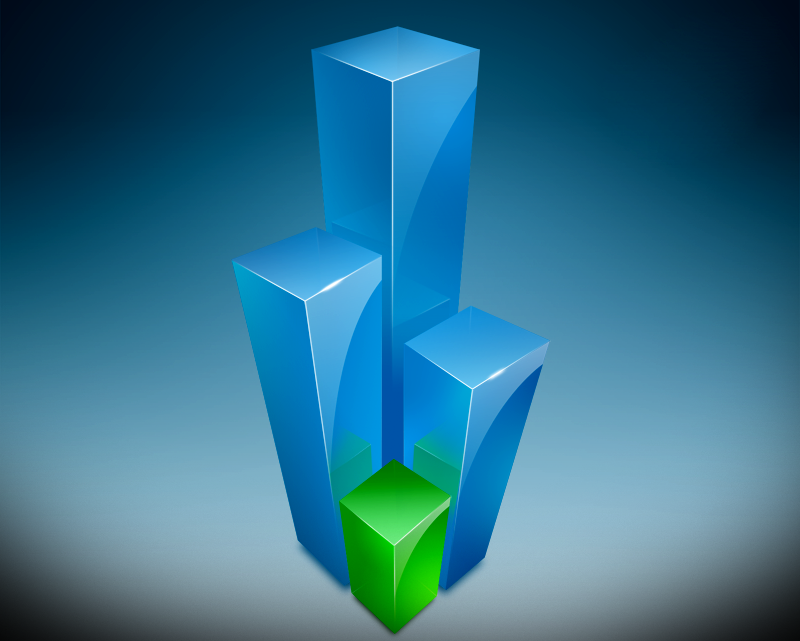 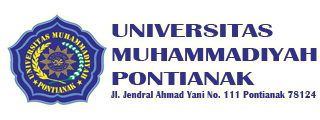 Uji Chi-Square

Ada pula yang mengasosiasikan uji chi-square sebagai pengujian untuk melihat hubungan antara dua buah variabel kualitatif (katagorik).
www.fennisupriadi.com
info@fennisupriadi.com
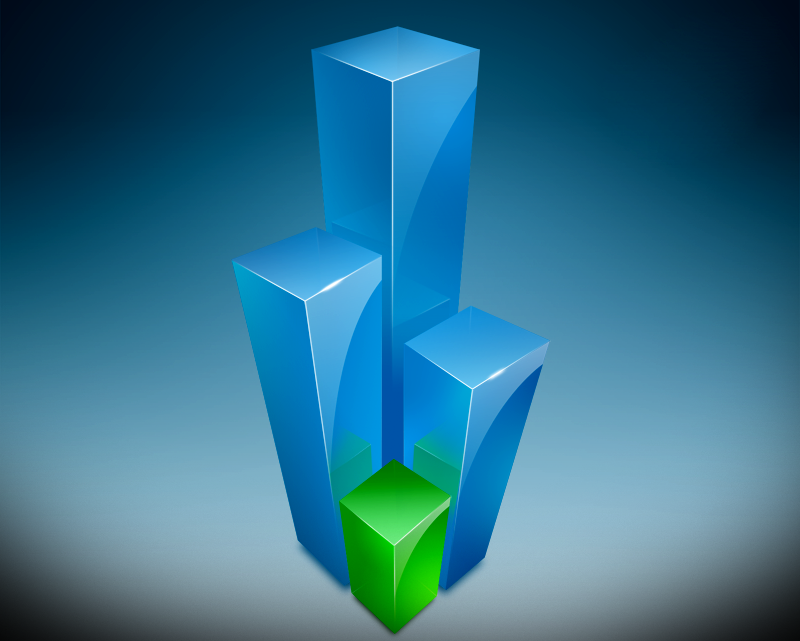 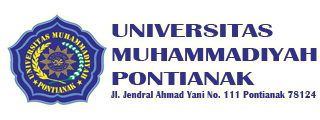 Uji Chi-Square

Umumnya keterkaitan antar dua variabel kualitatif secara deskriptif ditampilkan dalam bentuk tabel kontingensi (CrossTabulation)
www.fennisupriadi.com
info@fennisupriadi.com
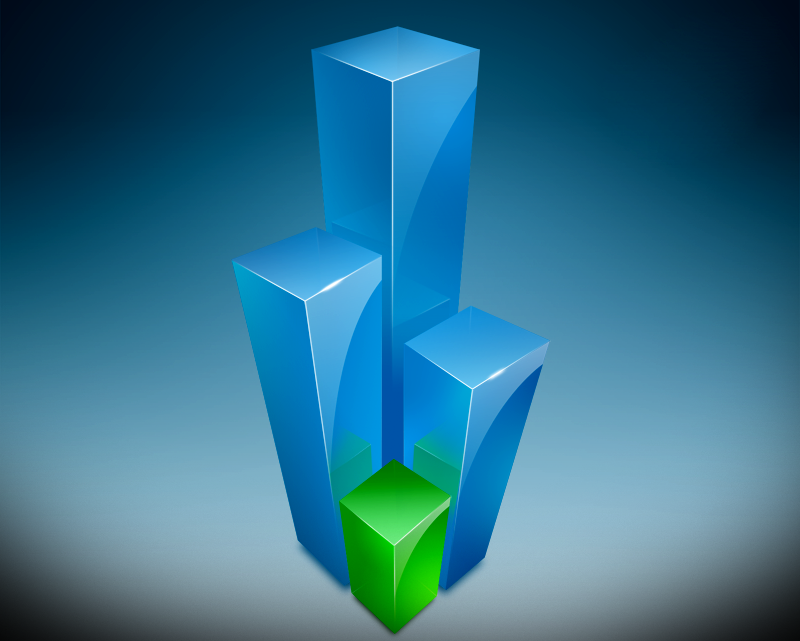 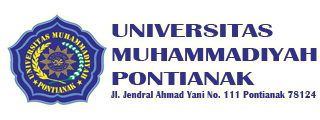 Uji Chi-Square

Ada banyak jenis uji selisih proporsi/uji chi-square yang dikemukakan oleh banyak buku dan literatur
www.fennisupriadi.com
info@fennisupriadi.com
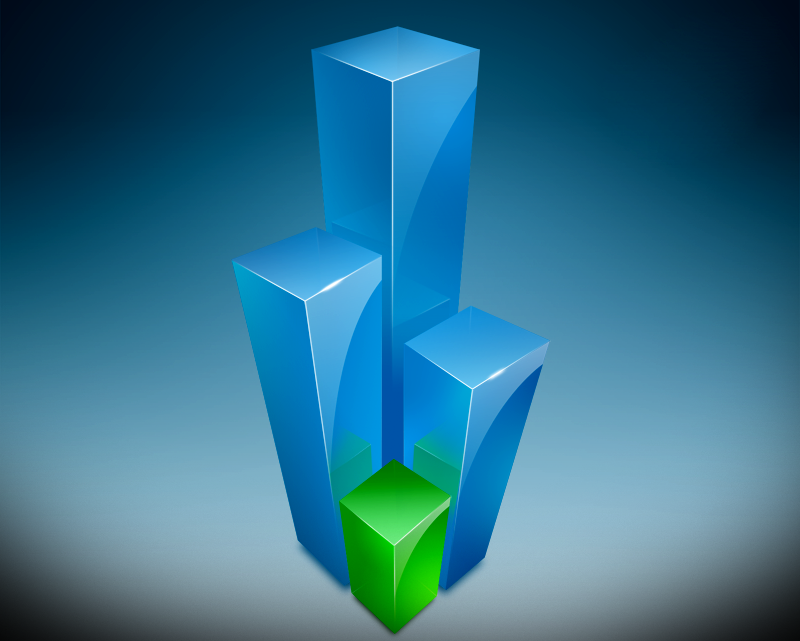 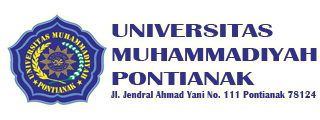 Uji Chi-Square

setiap jenis pengujian tersebut didasarkan pada asumsi-asumsi tertentu yang harus dipenuhi oleh data yang akan diujikan
www.fennisupriadi.com
info@fennisupriadi.com
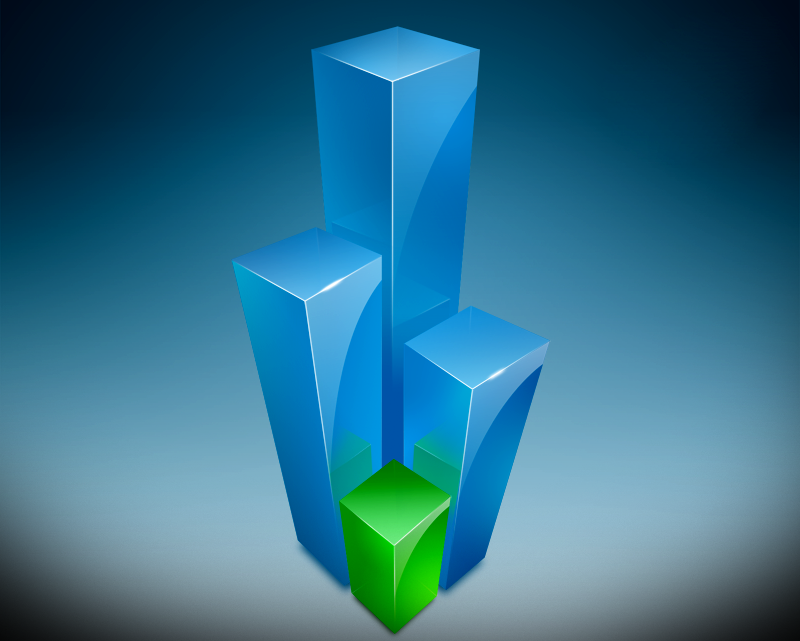 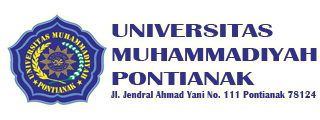 Uji Person Chi-Square

Uji Pearson Chi-square merupakan salah satu uji proporsi (Chi-square) yang umum digunakan
www.fennisupriadi.com
info@fennisupriadi.com
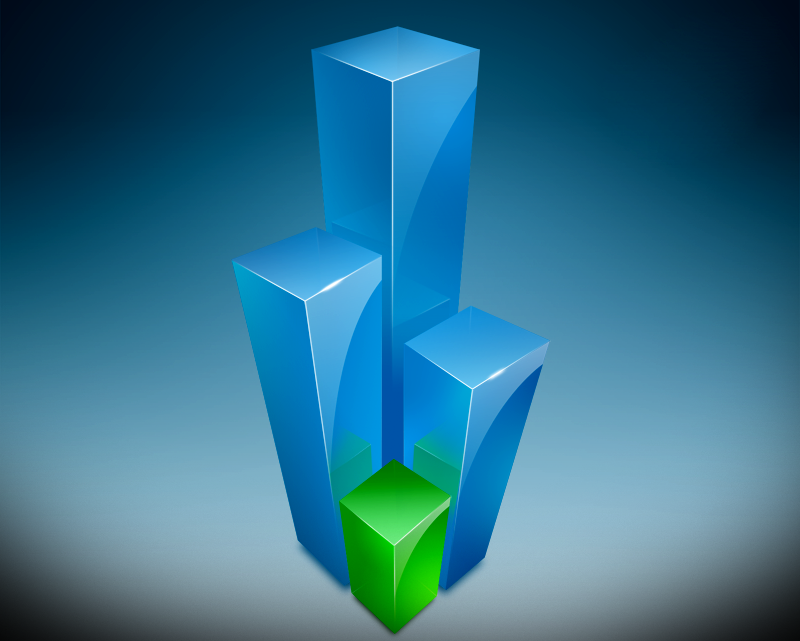 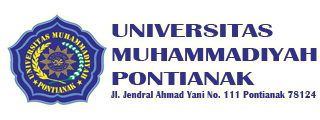 Uji Person Chi-Square

Uji pearson Chi-square digunakan untuk menguji keterkaitan antar dua variabel katagori dimana asumsinya nilai harapan untuk setiap sel minimal 5 atau lebih
www.fennisupriadi.com
info@fennisupriadi.com
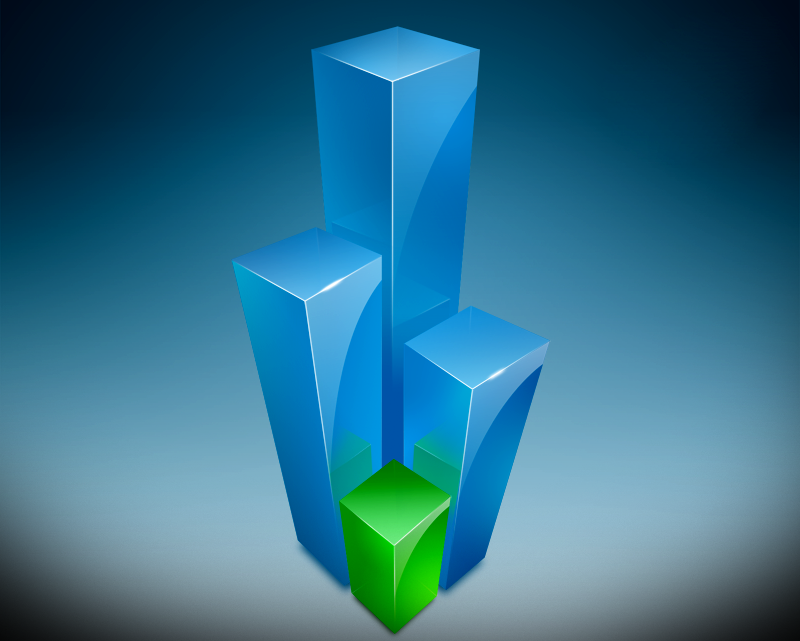 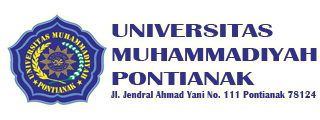 Uji Person Chi-Square

dengan kata lain data yang terlibat dalam uji Pearson Chi-square harus lah banyak, berikut contoh data yang memenuhi asumsi dari uji Pearson Chi-square
www.fennisupriadi.com
info@fennisupriadi.com
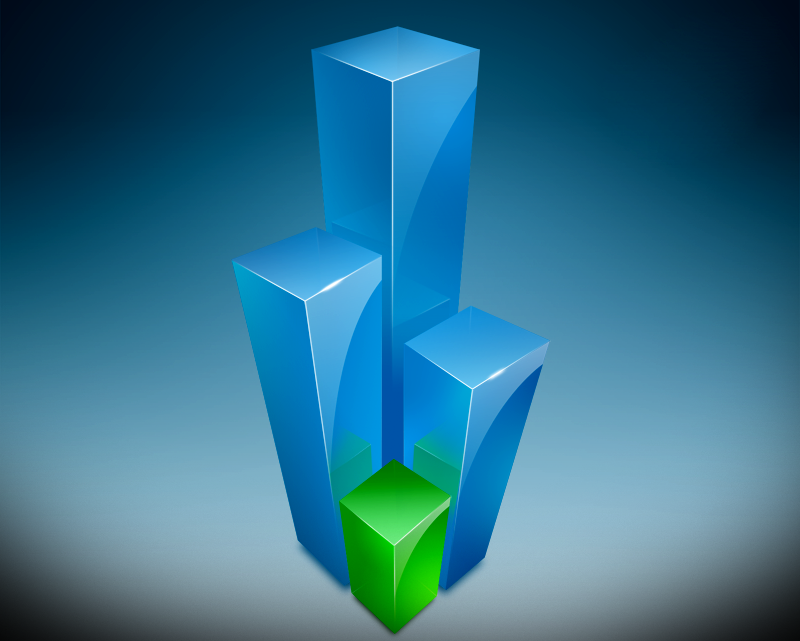 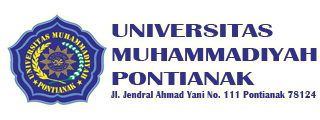 Uji Person Chi-Square

Misalkan kita memiliki hipotesis bahwa tingkat kelulusan / kegagalan dalam sebuah kelas matematika tertentu berbeda untuk laki-laki dan perempuan
www.fennisupriadi.com
info@fennisupriadi.com
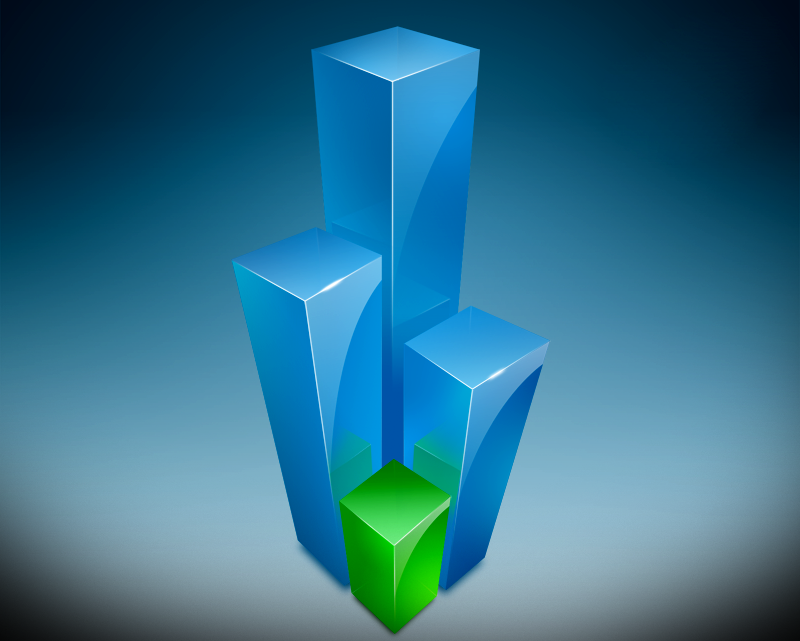 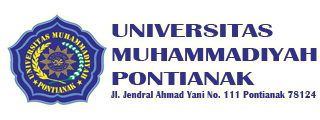 Uji Person Chi-Square

Katakanlah kita mengambil sampel acak dari 100 siswa dan mengukur kedua jenis kelamin (laki-laki/wanita) dan status kelulusan (lulus/gagal) sebagai variabel kategorik.
www.fennisupriadi.com
info@fennisupriadi.com
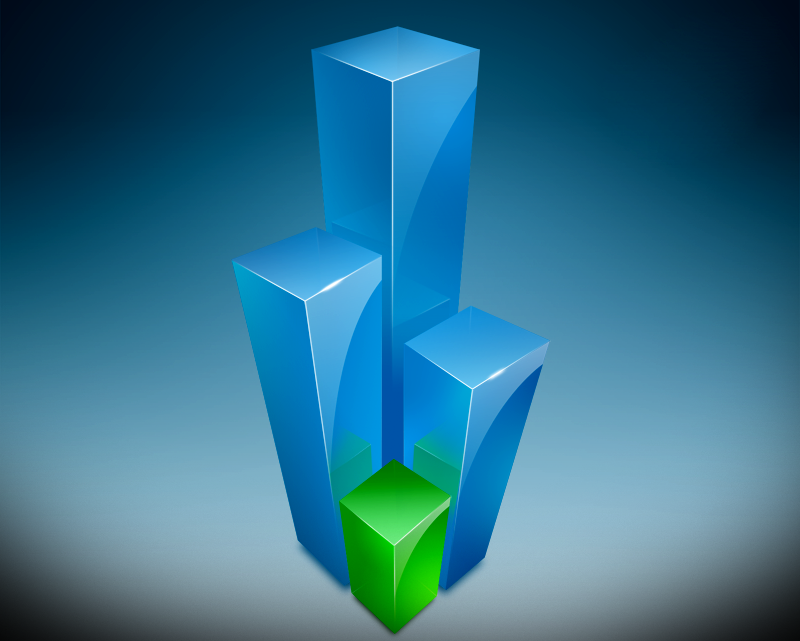 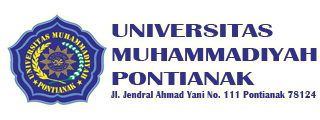 Uji Person Chi-Square

Data tingkat kelulusan kelas matematika tersebut akan menjadi sebagai berikut.
www.fennisupriadi.com
info@fennisupriadi.com
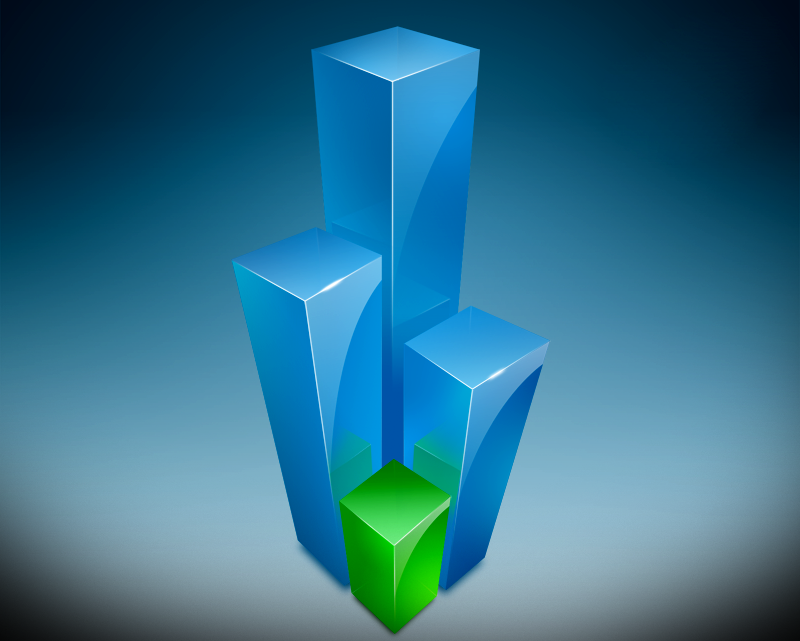 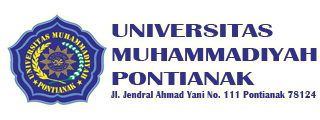 Uji Person Chi-Square

Hipotesis Null: Distribusi frekuensi beberapa kejadian yang diamati pada sebuah sampel konsisten dengan distribusi teoritis tertentu
www.fennisupriadi.com
info@fennisupriadi.com
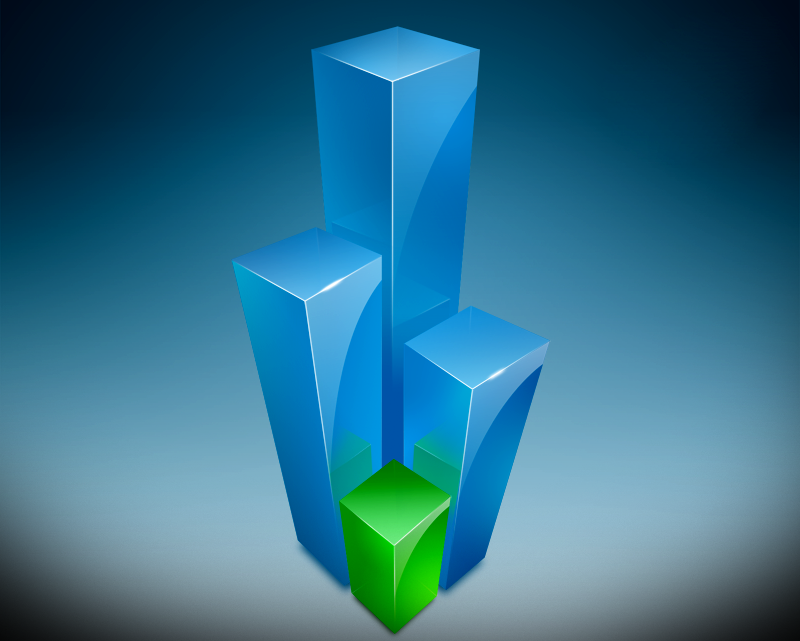 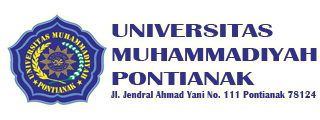 Uji Person Chi-Square
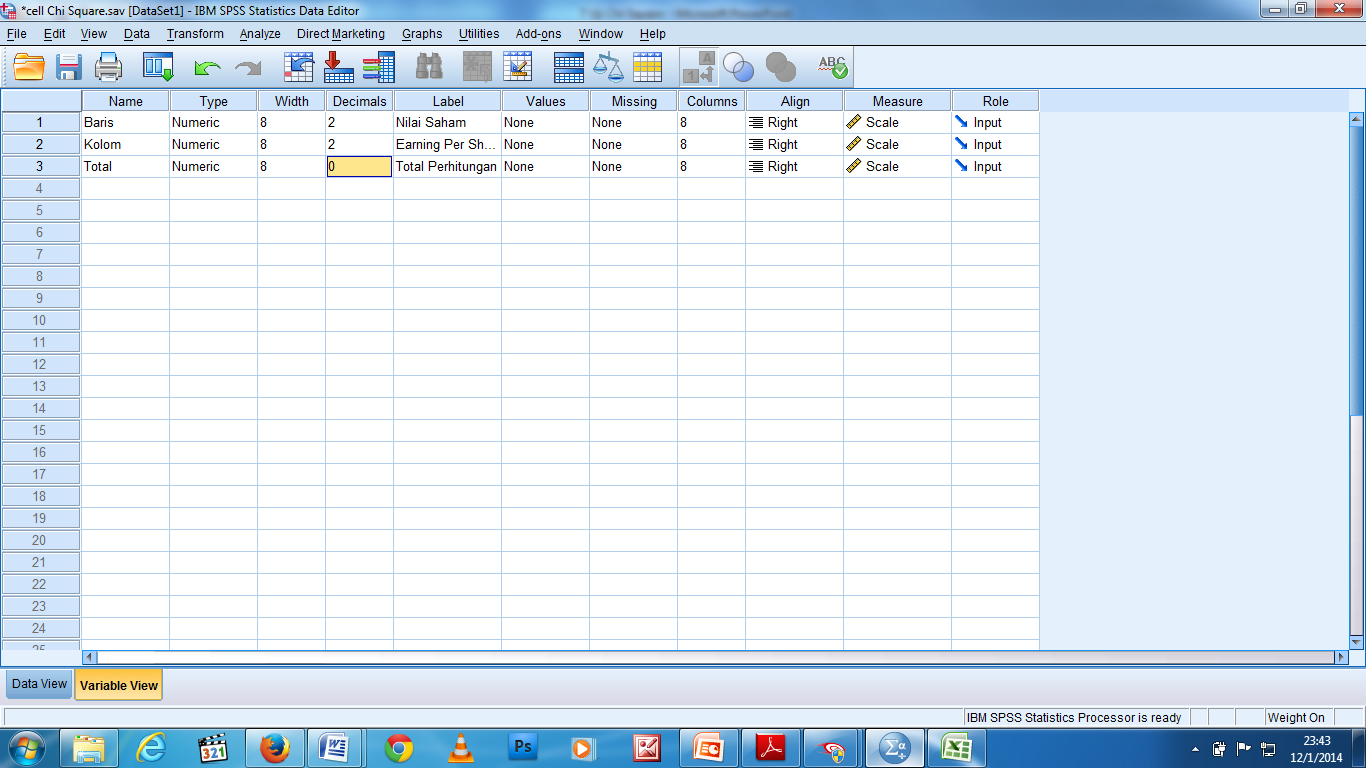 www.fennisupriadi.com
info@fennisupriadi.com
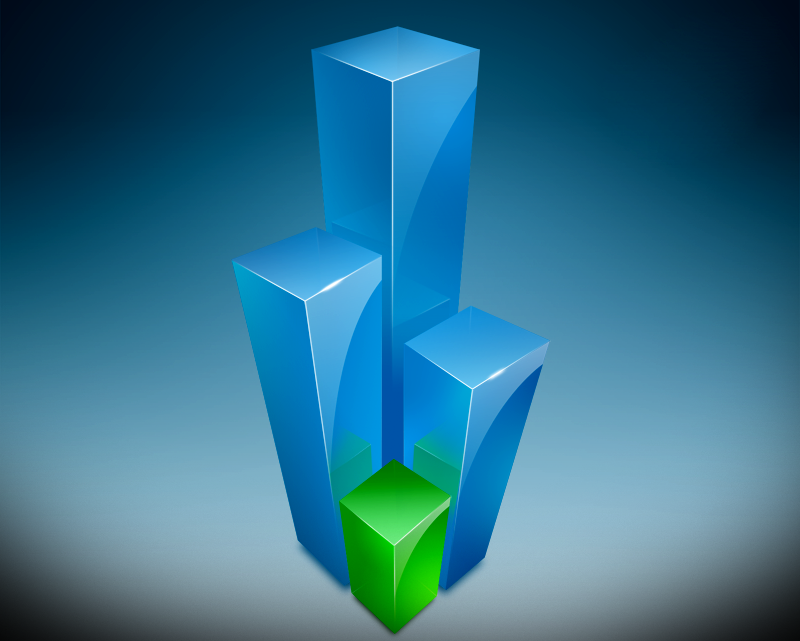 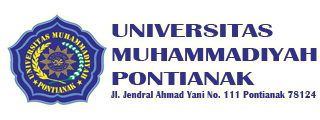 Uji Person Chi-Square
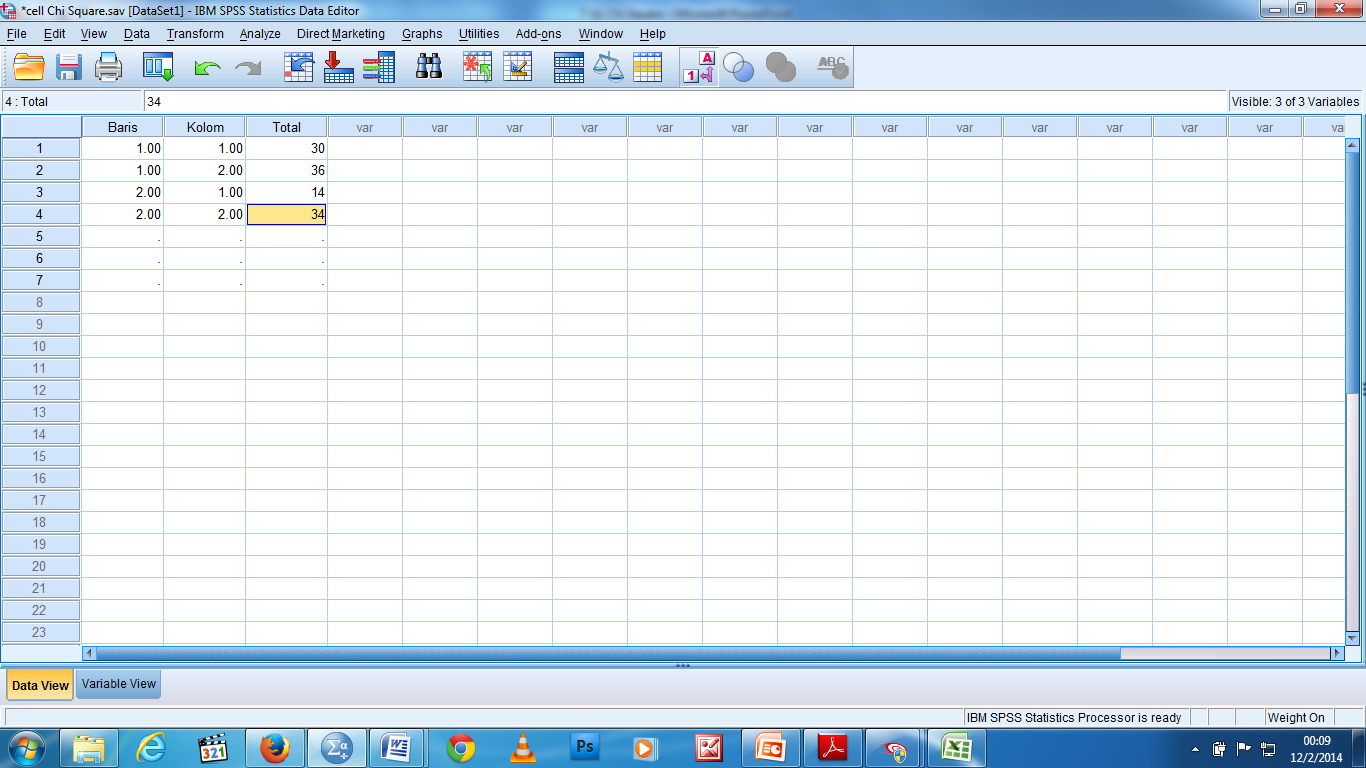 www.fennisupriadi.com
info@fennisupriadi.com
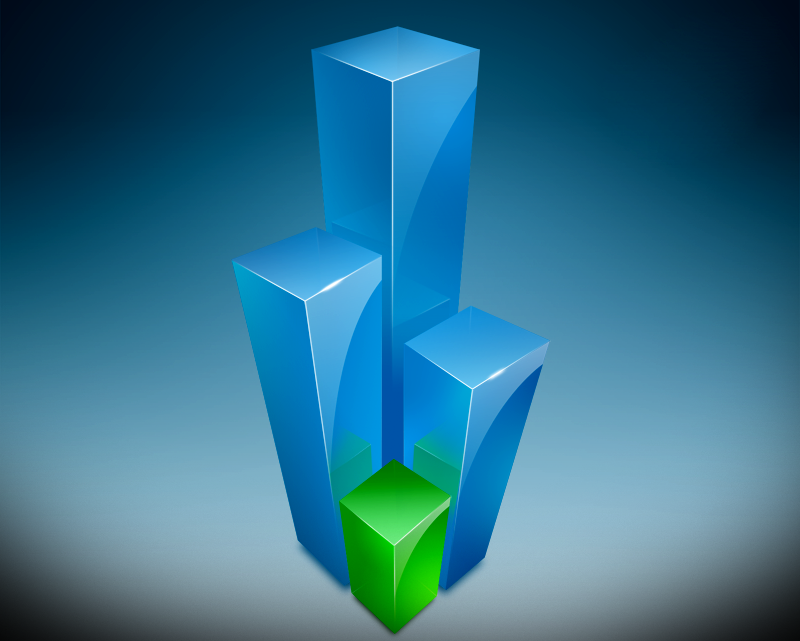 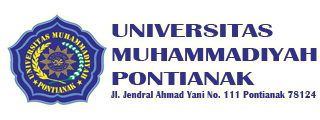 Uji Person Chi-Square

Perhatikan struktur data awal (tabel diatas), kolom 1 dan baris 1 menunjukkan perhitungan  siswa laki-laki yang lulus, yaitu 30.
www.fennisupriadi.com
info@fennisupriadi.com
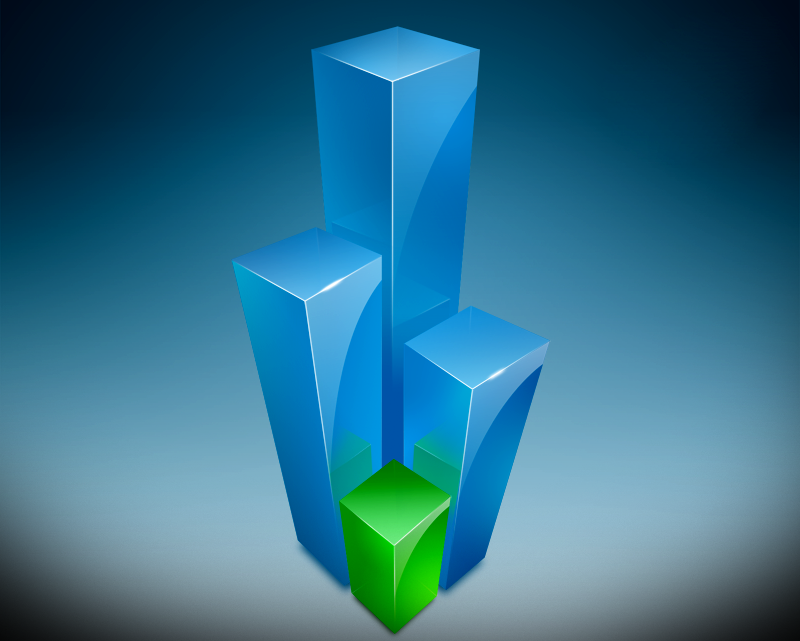 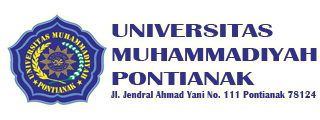 Uji Person Chi-Square

Kemudian kolom 1 dan baris 2 menunjukkan siswa perempuan yang lulus, yaitu 36
www.fennisupriadi.com
info@fennisupriadi.com
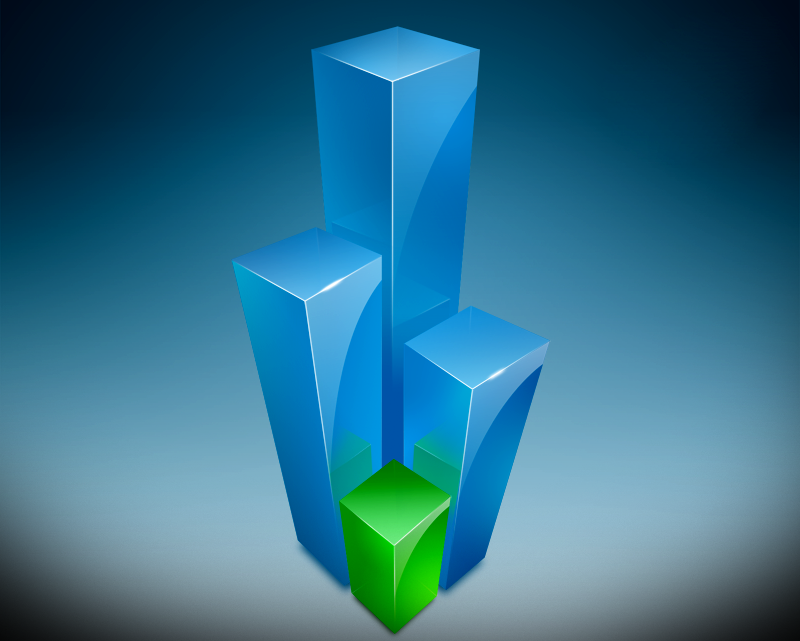 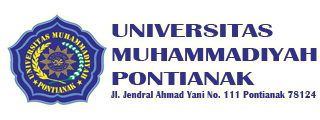 Uji Person Chi-Square

Kolom 2 dan baris 1 menunjukkan siswa laki-laki yang tidak lulus, yaitu 14
www.fennisupriadi.com
info@fennisupriadi.com
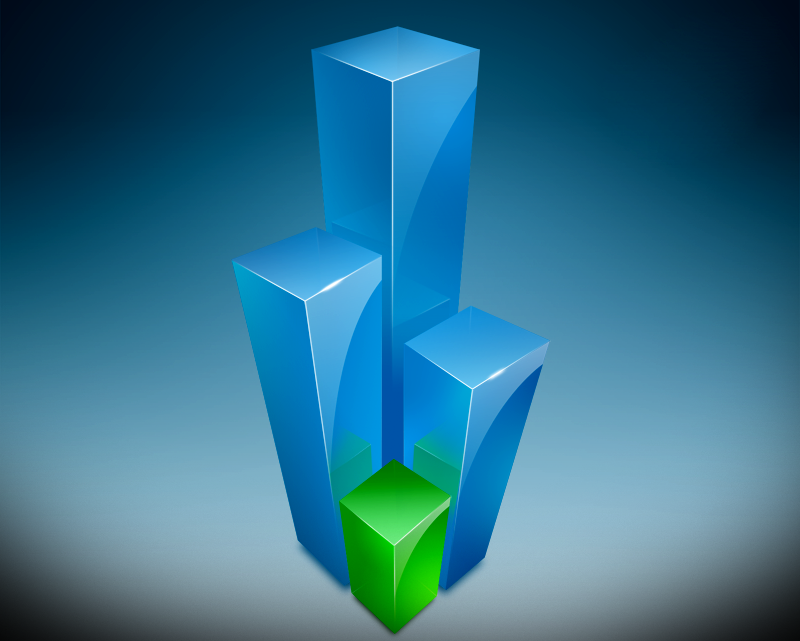 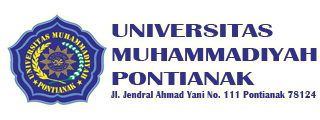 Uji Person Chi-Square

Sedangkan kolom terakhir 2 dan baris 2 menunjukkan siswa perempuan yang tidak lulus, yaitu 34.
www.fennisupriadi.com
info@fennisupriadi.com
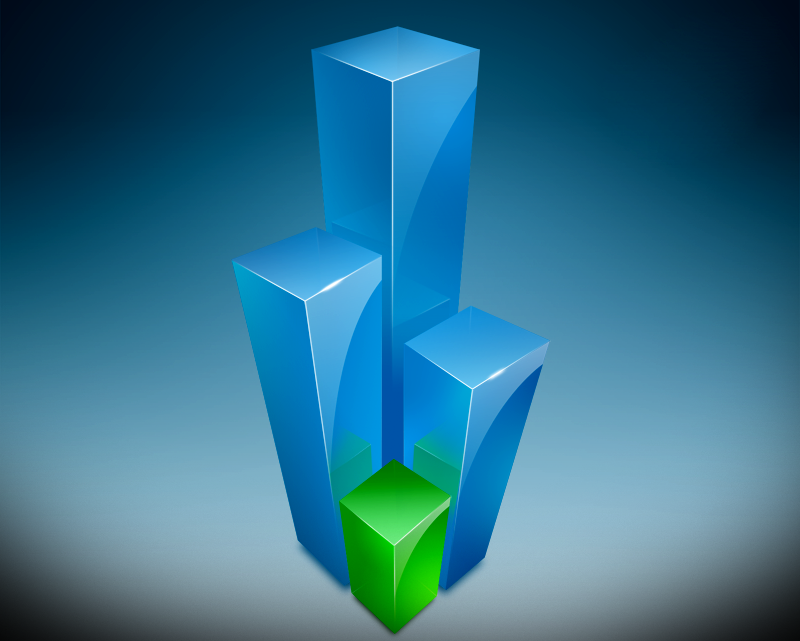 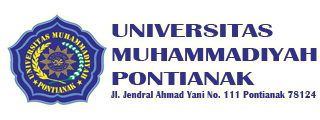 Uji Person Chi-Square

Setelah data diinput maka diperhatikan bahwa variabel PERHITUNGAN mewakili frekuensi untuk masing-masing unik pengkodean BARIS dan KOLOM, dengan menerapkan perintah DATA – WEIGHT CASE
www.fennisupriadi.com
info@fennisupriadi.com
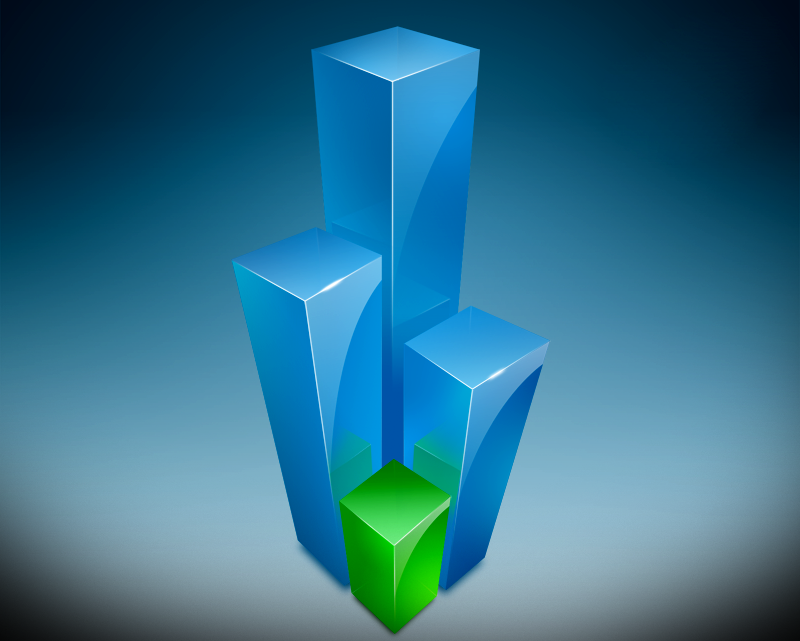 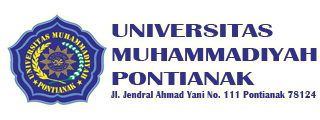 Uji Person Chi-Square
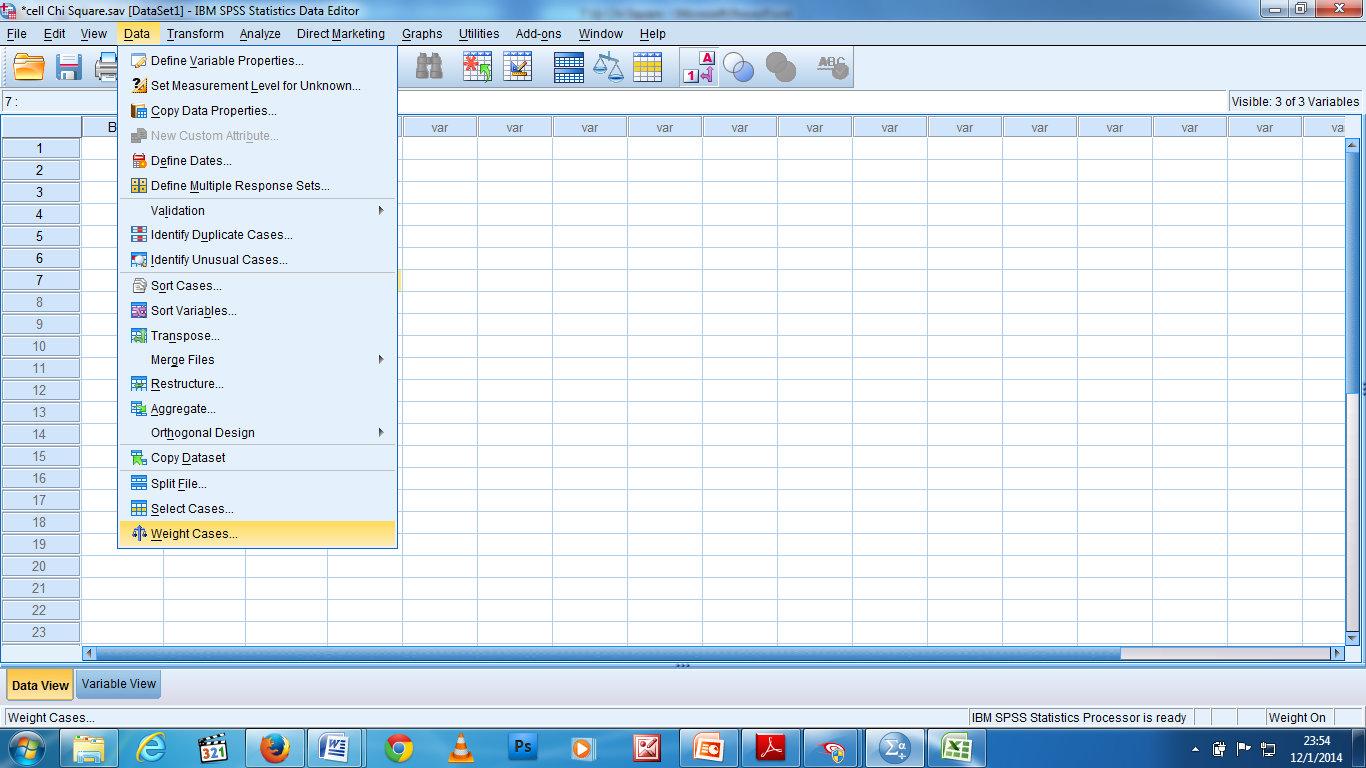 www.fennisupriadi.com
info@fennisupriadi.com
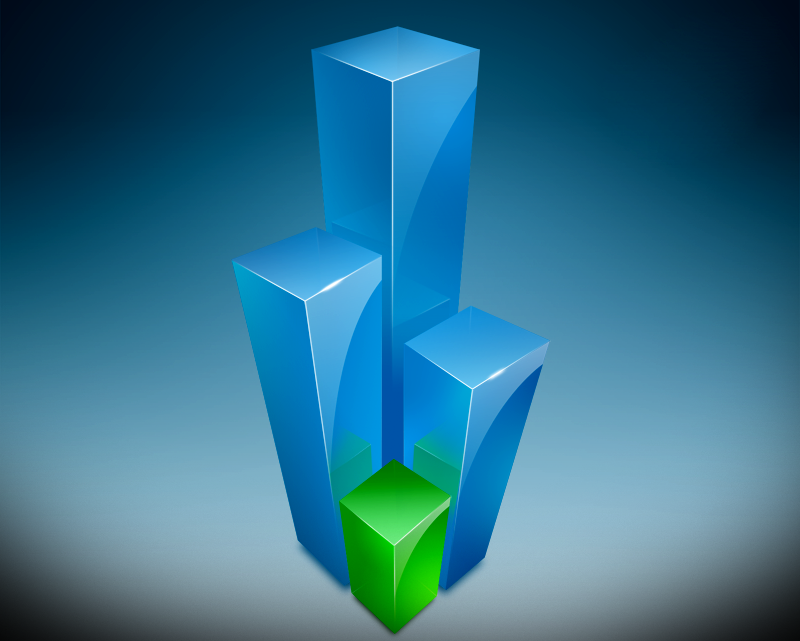 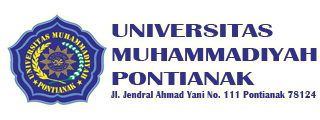 Uji Person Chi-Square
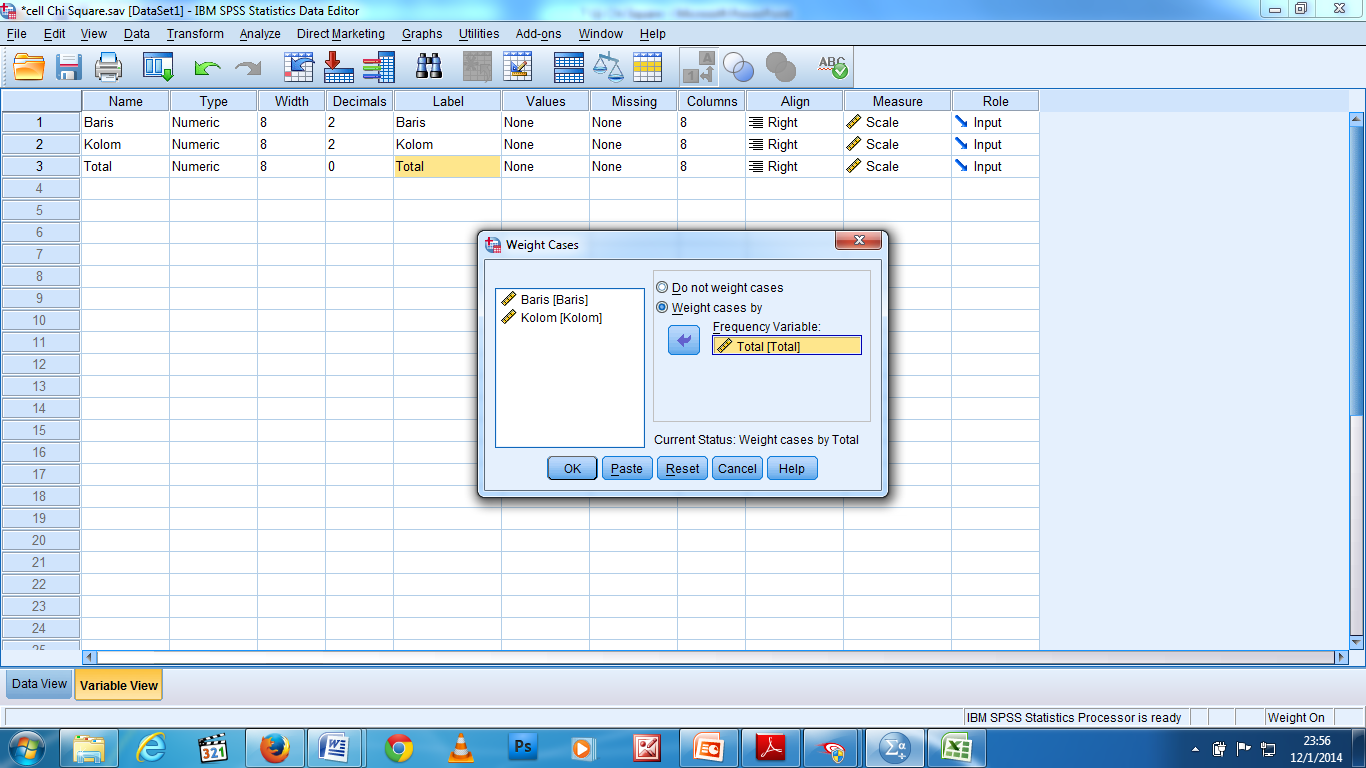 www.fennisupriadi.com
info@fennisupriadi.com
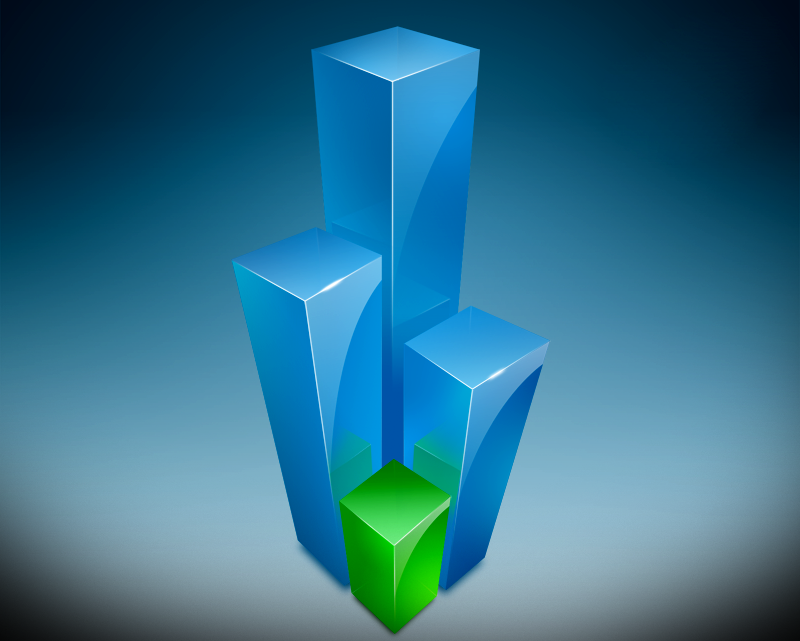 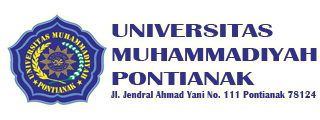 Uji Person Chi-Square
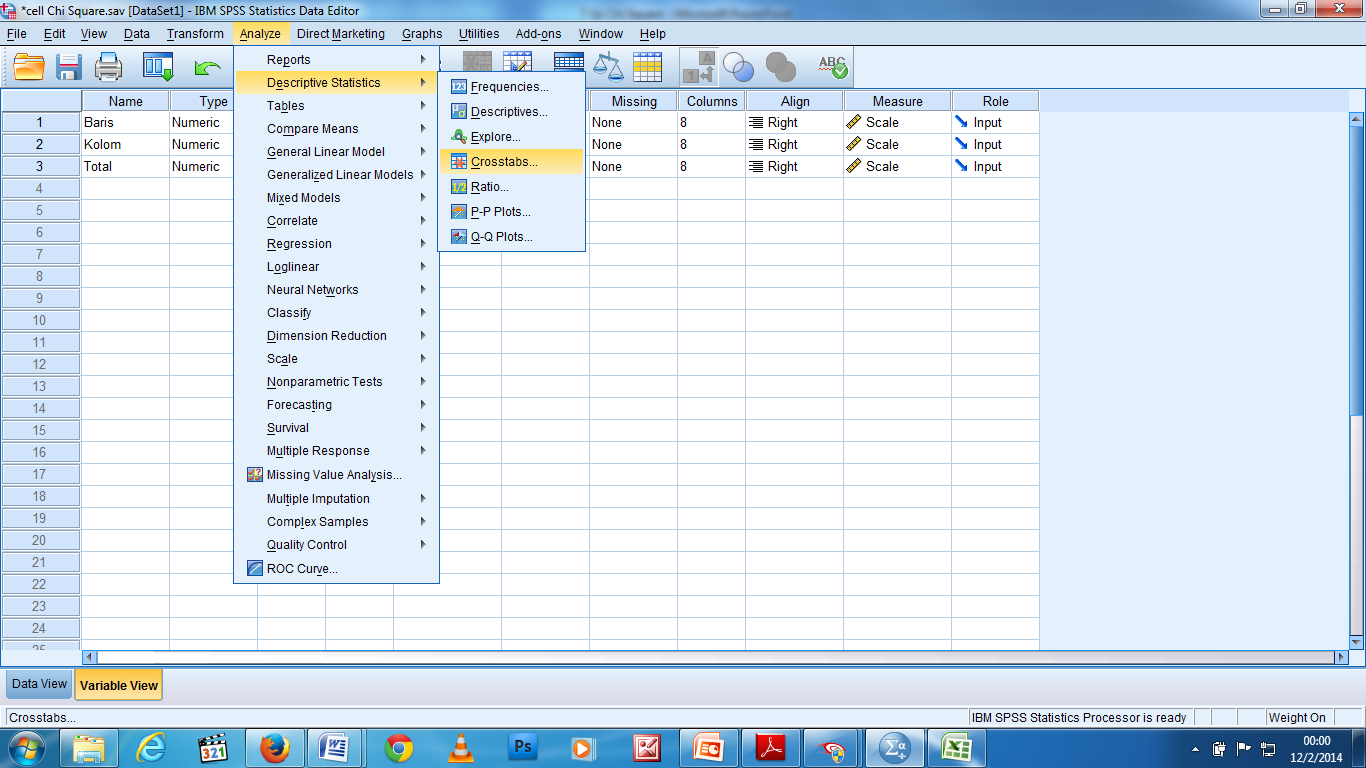 www.fennisupriadi.com
info@fennisupriadi.com
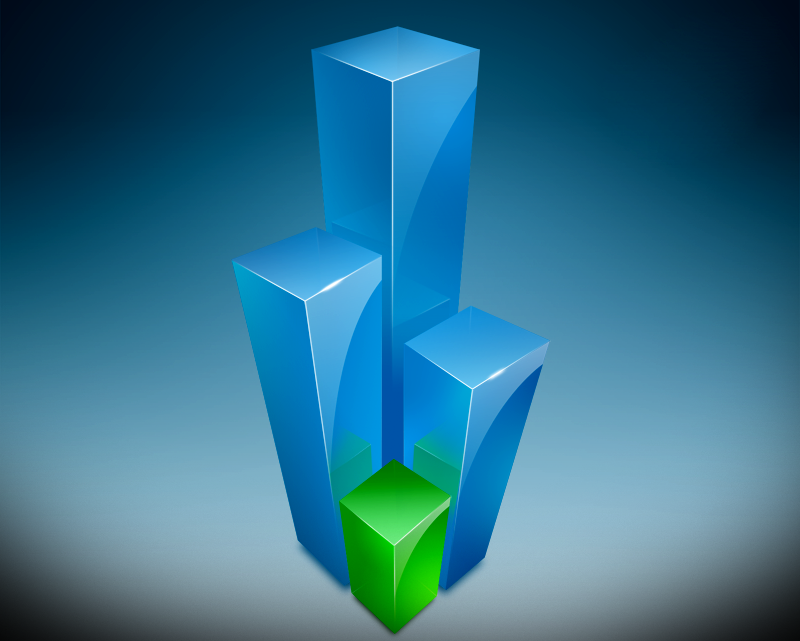 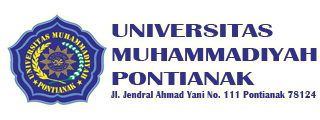 Uji Person Chi-Square
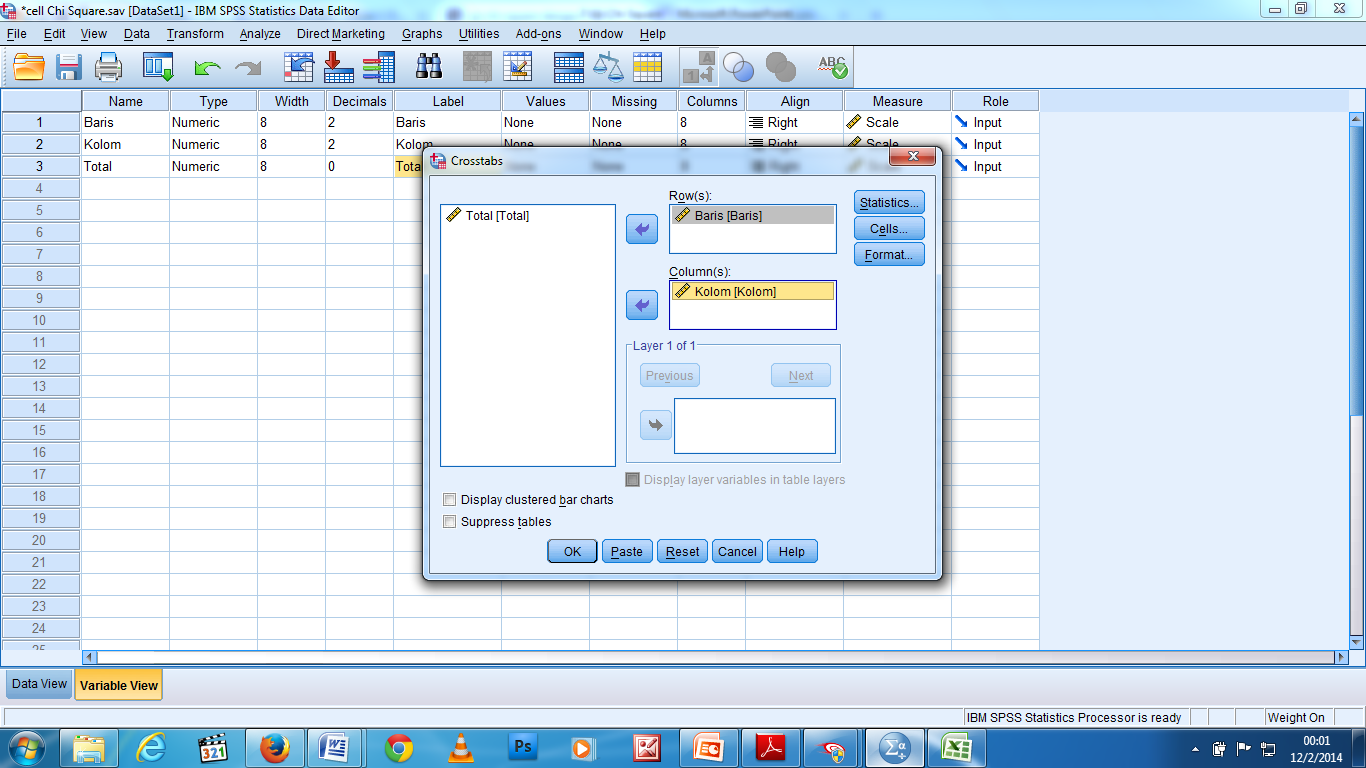 www.fennisupriadi.com
info@fennisupriadi.com
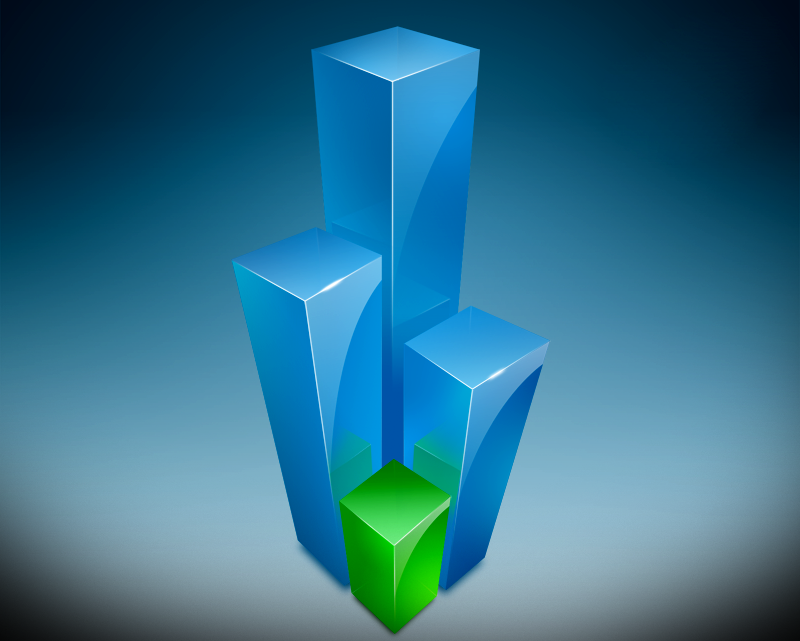 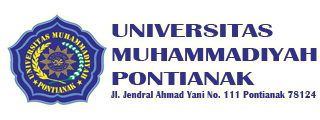 Uji Person Chi-Square
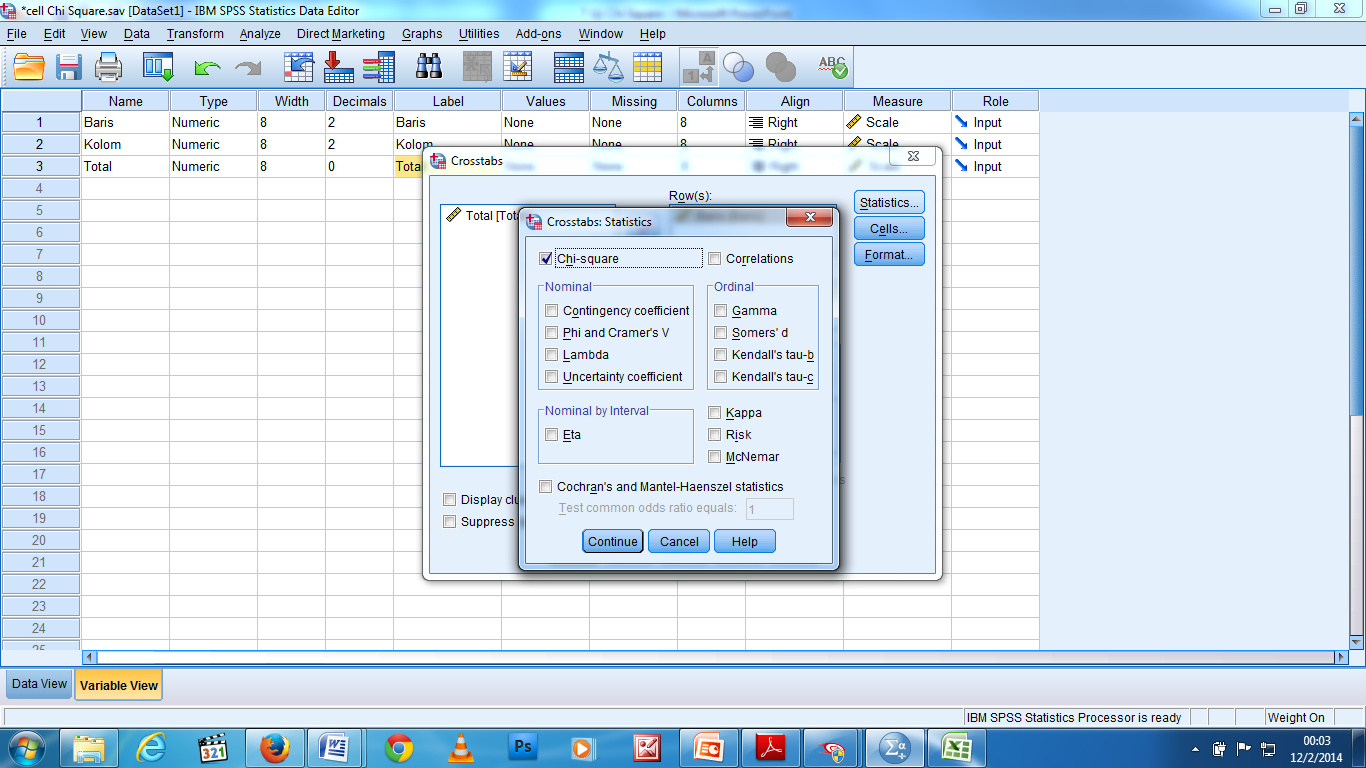 www.fennisupriadi.com
info@fennisupriadi.com
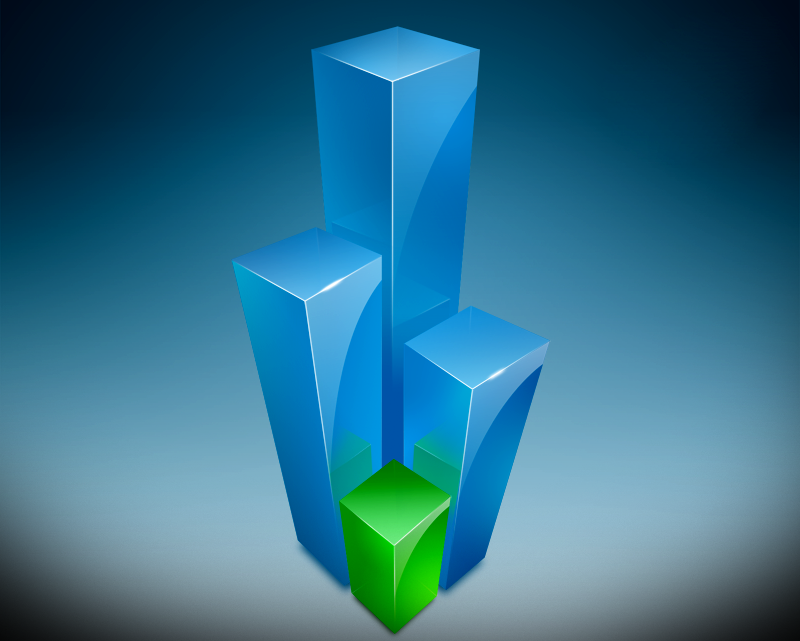 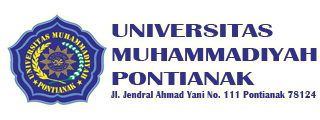 Uji Person Chi-Square
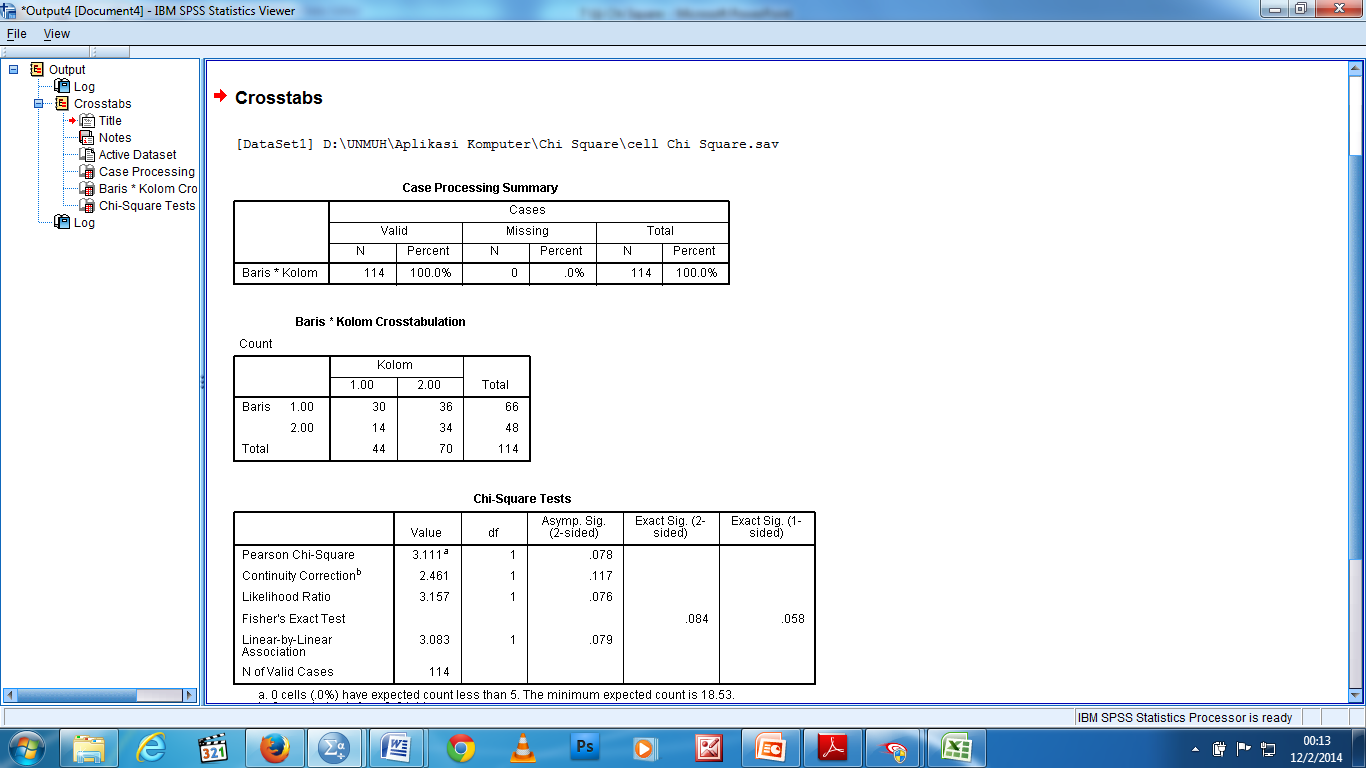 www.fennisupriadi.com
info@fennisupriadi.com
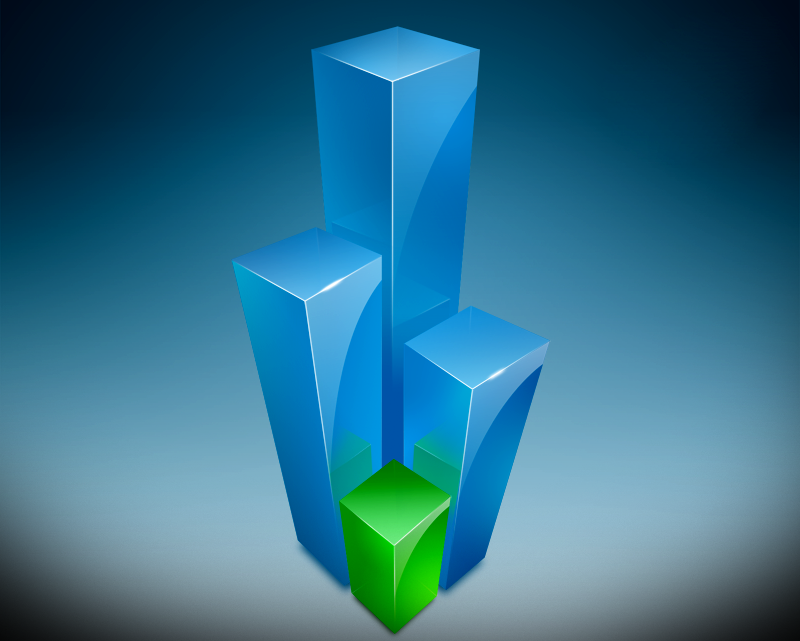 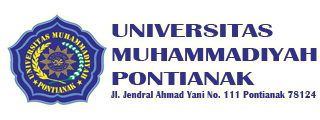 Uji Person Chi-Square
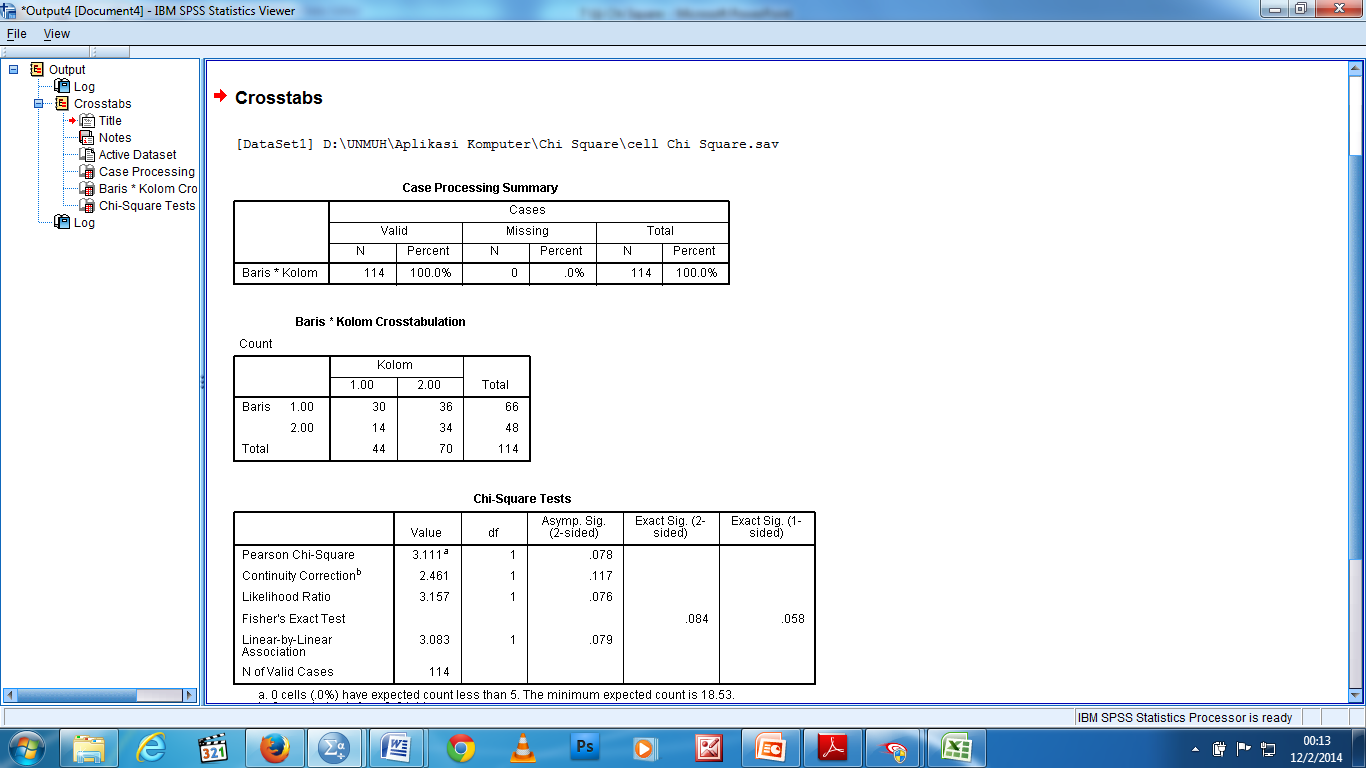 www.fennisupriadi.com
info@fennisupriadi.com
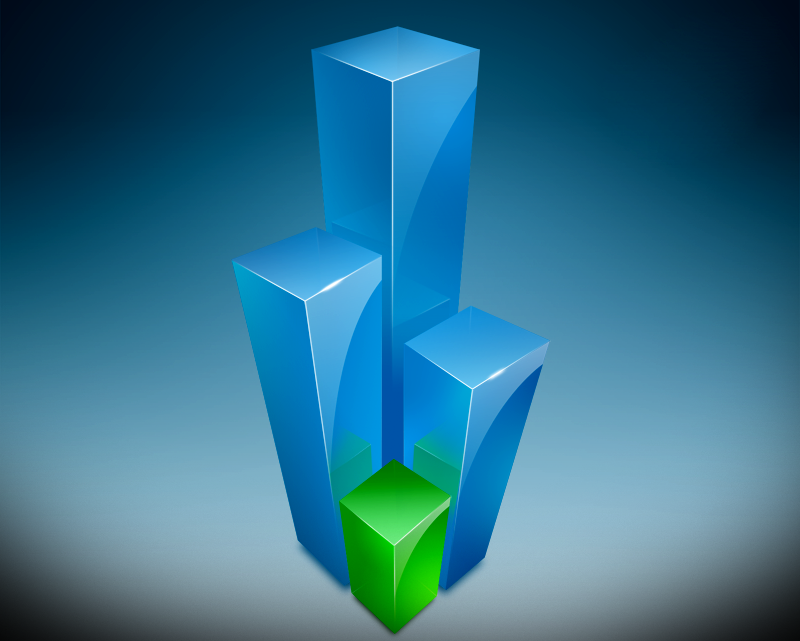 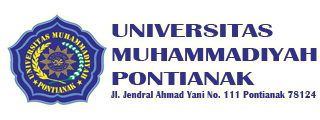 Uji Person Chi-Square
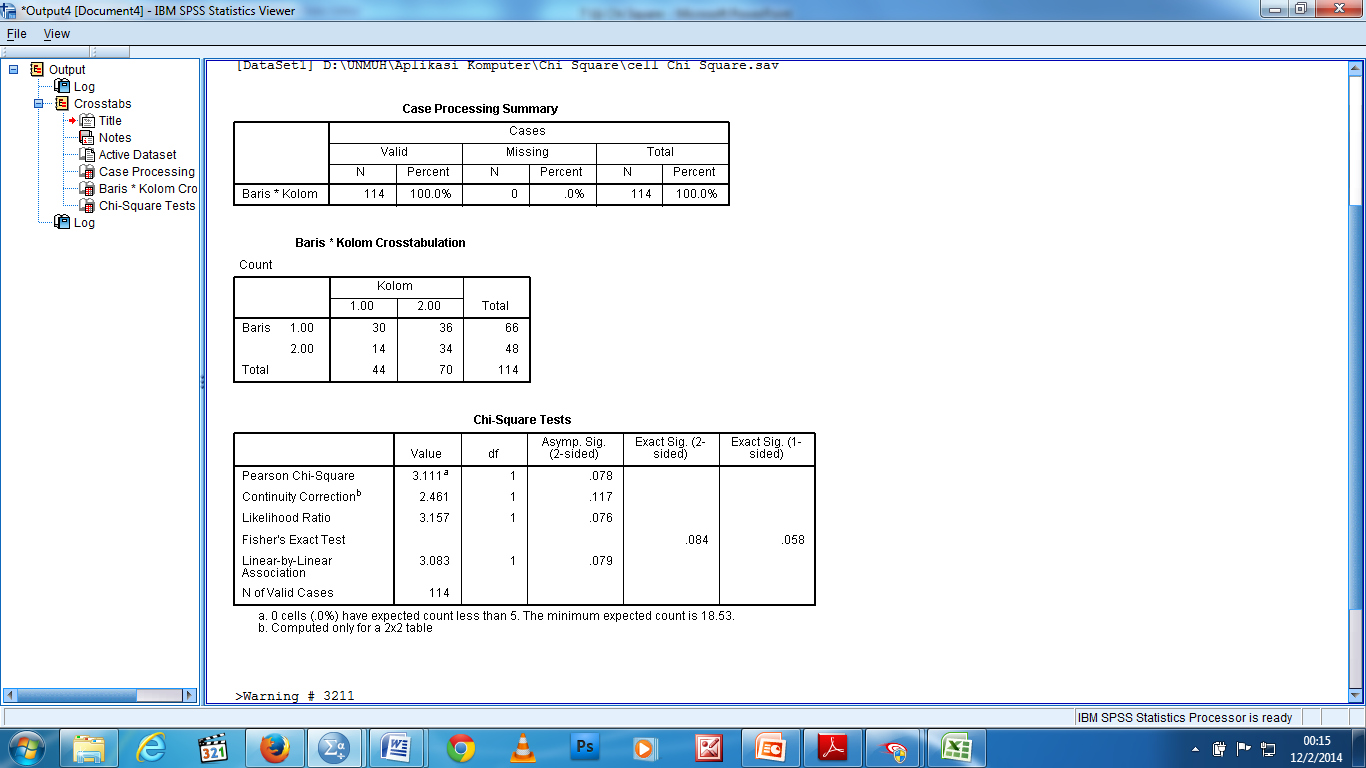 www.fennisupriadi.com
info@fennisupriadi.com
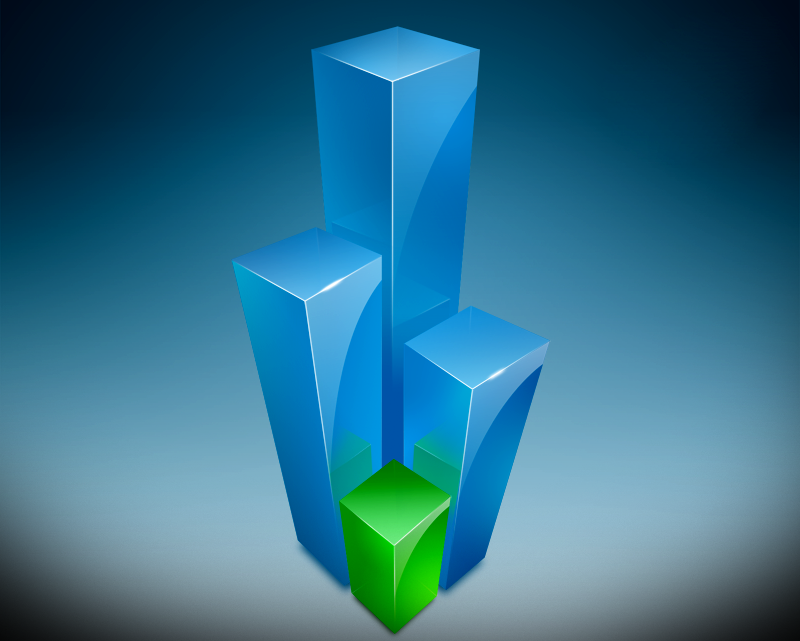 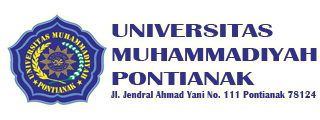 Uji Person Chi-Square

Setelah output didapat, maka nilai Pearson Chi-Square dibandingkan dengan Chi-square tabel. Pembandingan ini menggunakan derajat bebas dengan rumus (baris – 1)(kolom – 1) atau (2 – 1)(2 – 1) = 1.
www.fennisupriadi.com
info@fennisupriadi.com
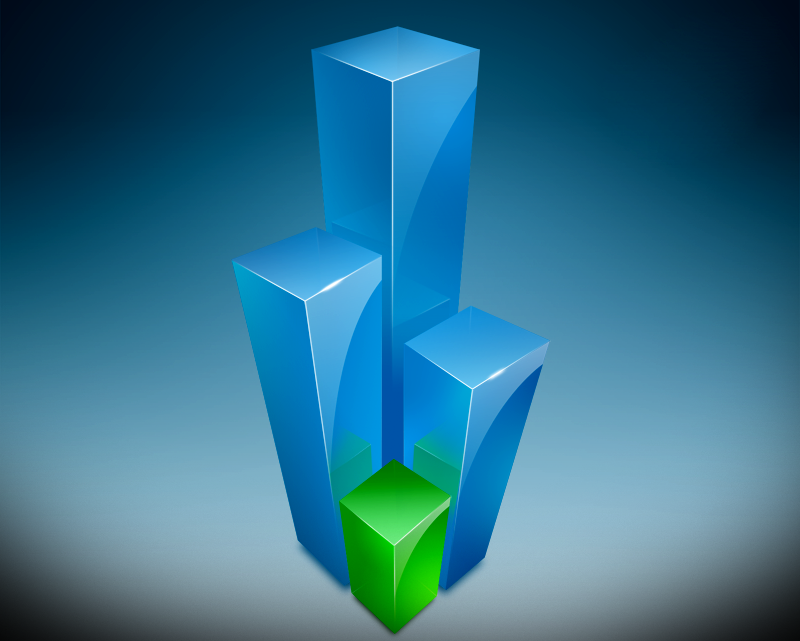 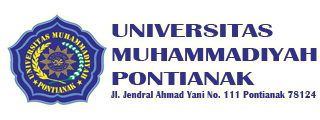 Uji Person Chi-Square
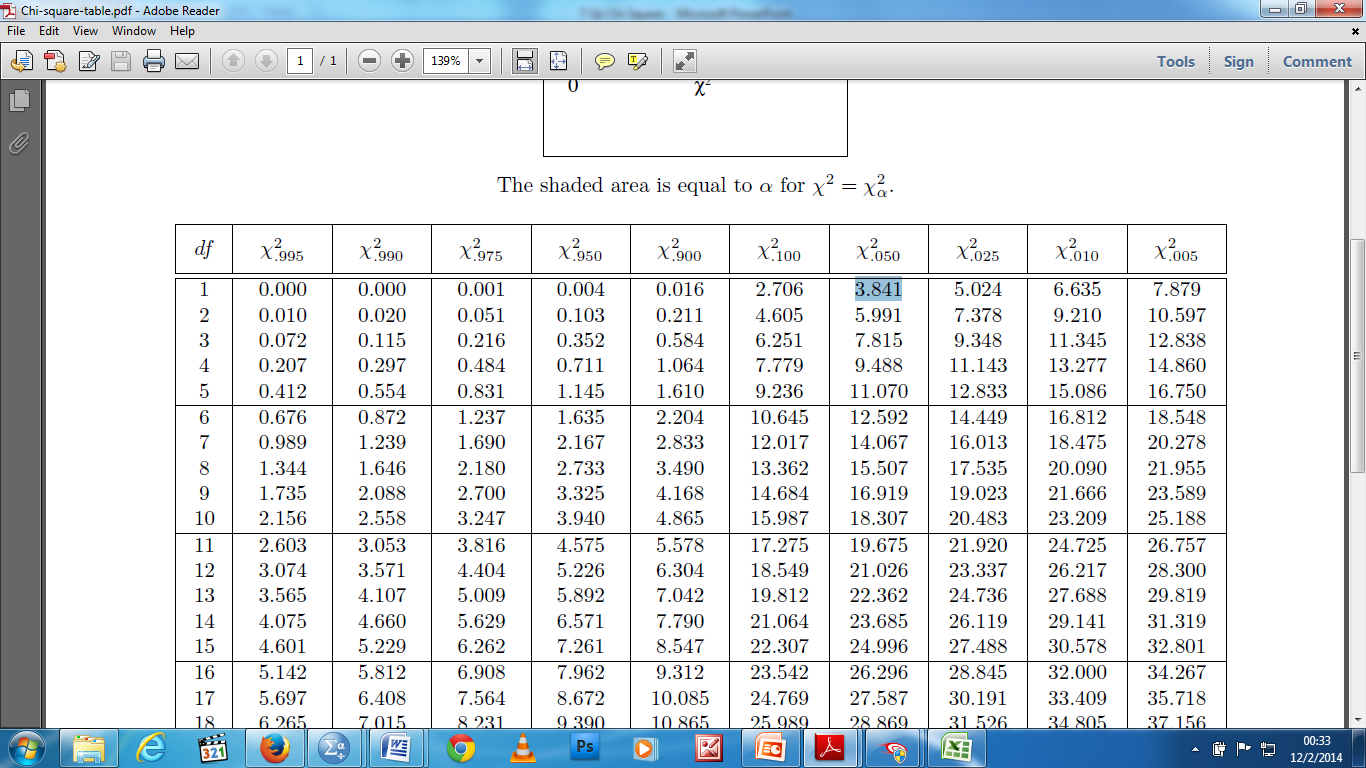 www.fennisupriadi.com
info@fennisupriadi.com
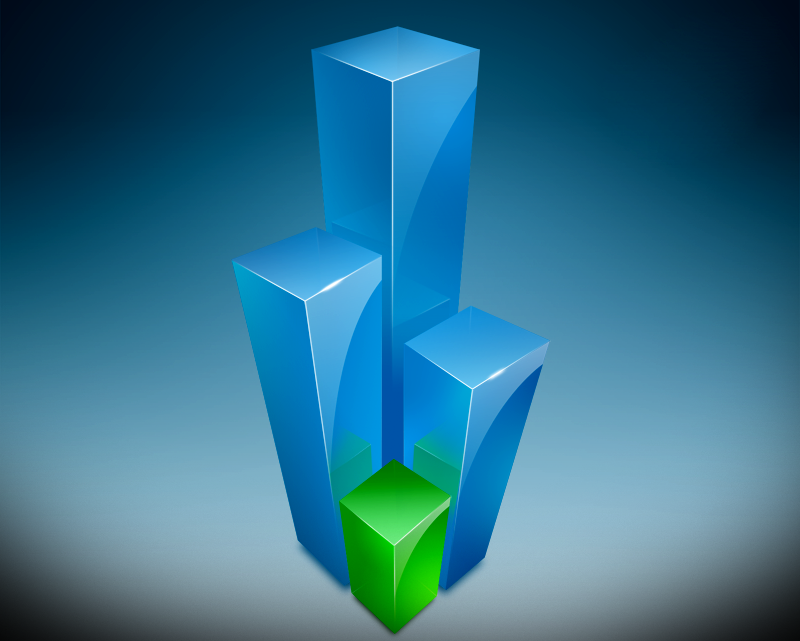 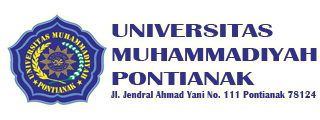 Uji Person Chi-Square

Maka nilai kritisnya pada tabel sebaran chi-square adalah  3,841 artinya Хhitung < Xtabel atau 3,111 < 3,841. Dengan demikian Hipotesis Null (Ho) diterima.
www.fennisupriadi.com
info@fennisupriadi.com
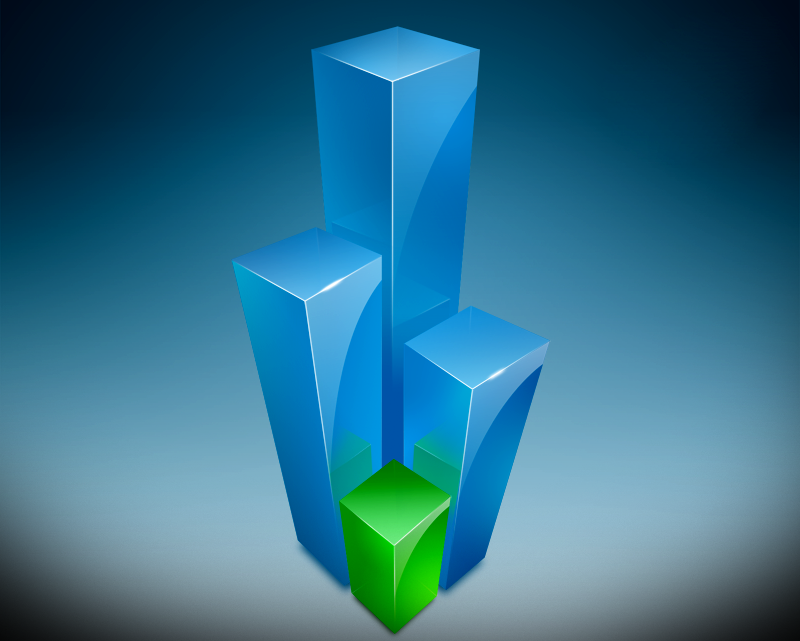 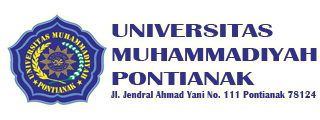 Uji Person Chi-Square

Dari hasil diatas dapat dilihat bahwa nilai Exact Sig.(2-sides) adalah 0,084 maka lebih besar dari titik kritis 0,05 (0,084 > 0,05). Dengan demikian dapat disimpulkan bahwa tidak ada hubungan antara jenis kelamin siswa kelas matematika dengan tingkat kelulusan.
www.fennisupriadi.com
info@fennisupriadi.com
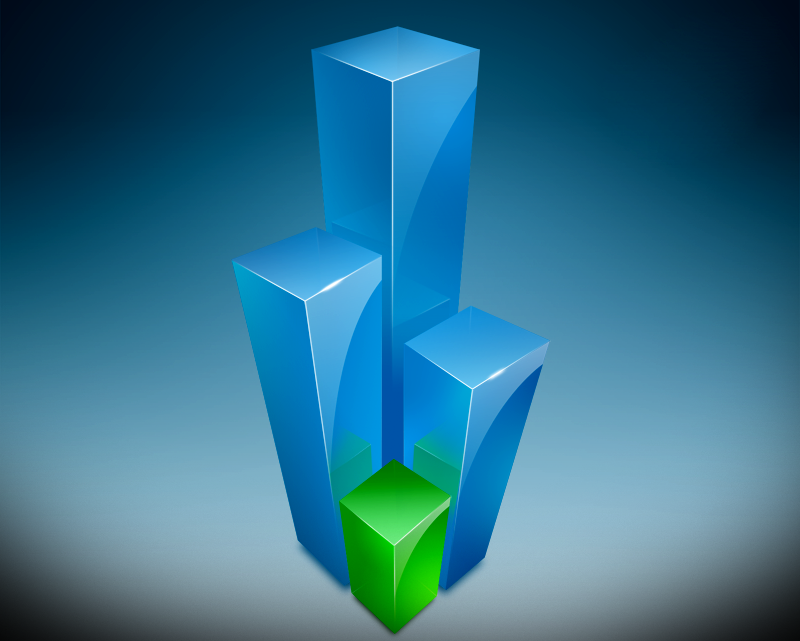 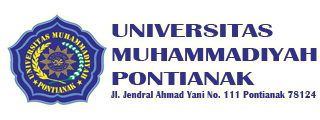 Uji Person Chi-Square

LATIHAN

Data berikut digunakan untuk melihat hubungan antara tipe sekolah dengan gender, apakah ada kecenderungan sekolah swasta lebih banyak murid perempuan jika dibandingkan dengan sekolah negeri.
www.fennisupriadi.com
info@fennisupriadi.com
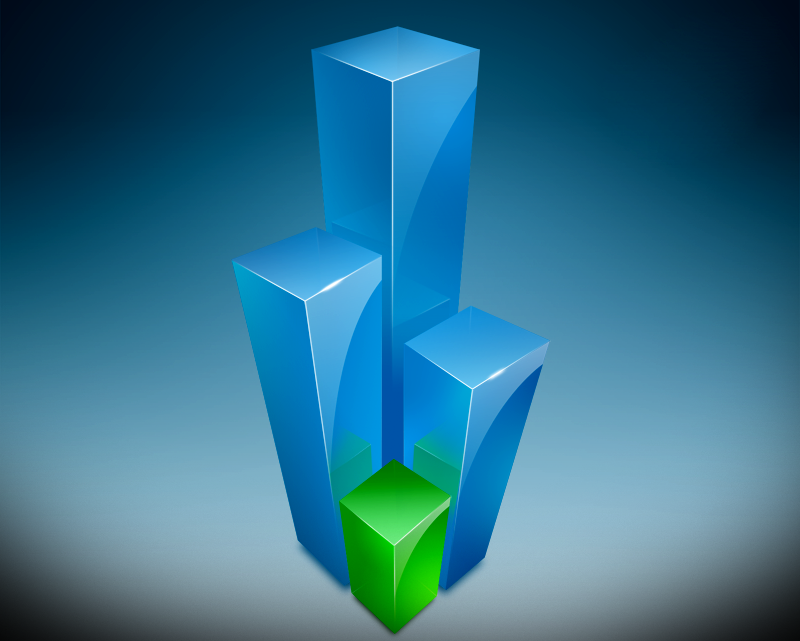 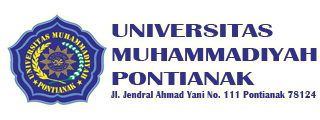 Uji Person Chi-Square
www.fennisupriadi.com
info@fennisupriadi.com
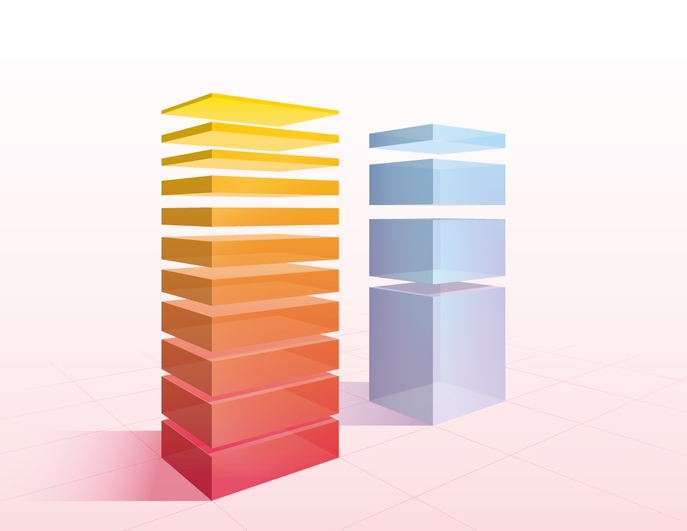 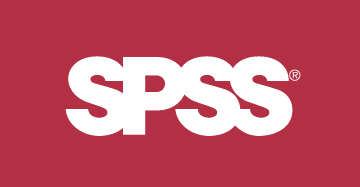 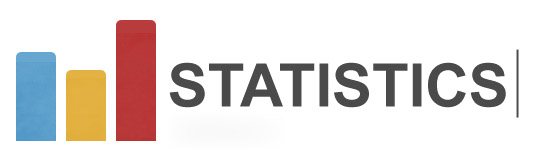 SELESAISEMOGA BERMANFAAT
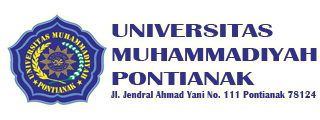 www.fennisupriadi.com
info@fennisupriadi.com